FUNDAMENTOS DE ECONOMÍA
Área Académica: Licenciatura en contaduría


Profesor(a):L.E. Claudia Beatriz Lechuga Canto


Período: Julio- Diciembre/2016
LA MICROECONOMÍA Y LA MACROECONOMÍA
Resumen
A través de este mapa mental se describe el campo de estudio de las ramas o categorías fundamentales de la economía así como  su relación con agentes y variables económicas.
Abstract

Through this mental map the field of study of the branches or fundamental categories of the economy and its relationship with agents and economic variables described.

Keywords: Macroeconomía, microeconomía, agentes económicos individuales y globales.
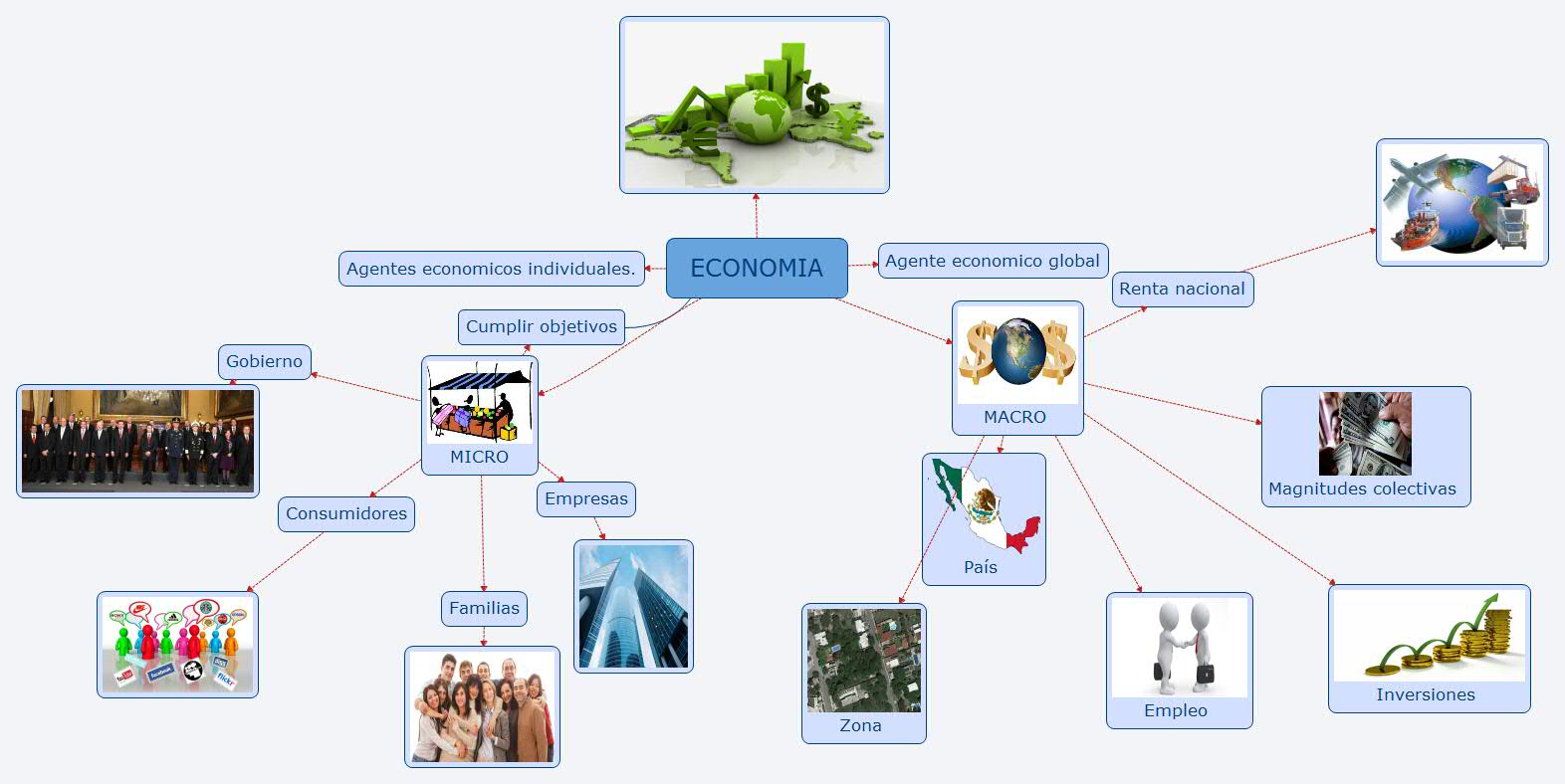 Referencias
Graue R. Ana Luisa (2009) Fundamentos de economía, Pearson Educación, primera edición, México. 

Hall Robert (2006) Microeconomía, principios y aplicaciones, Thomson Learning Editores, México.

Mankiw Gregory (2012) Principios de Economía, Cengage Learning, sexta edición, México.